Монтаж строительных конструкций
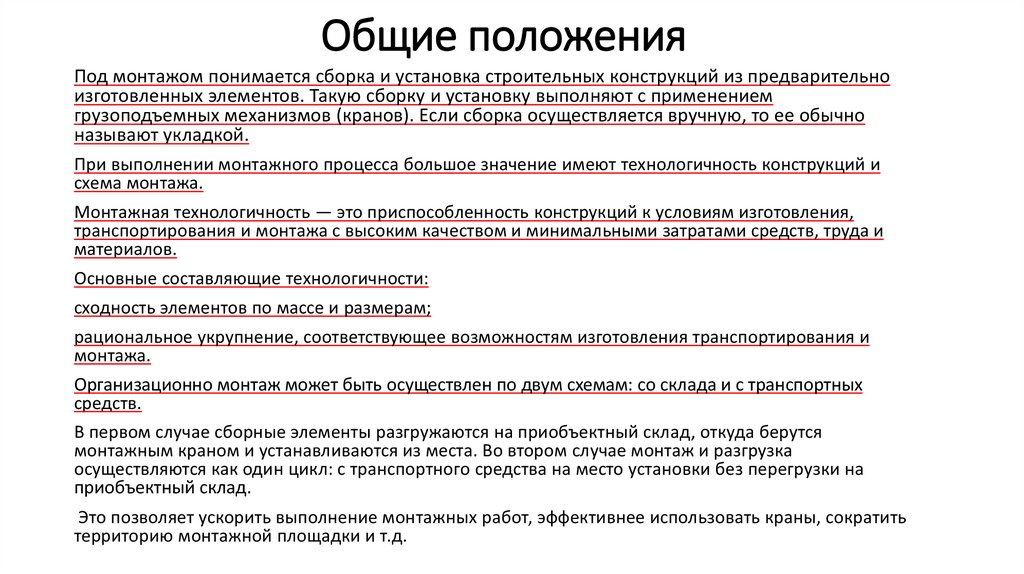 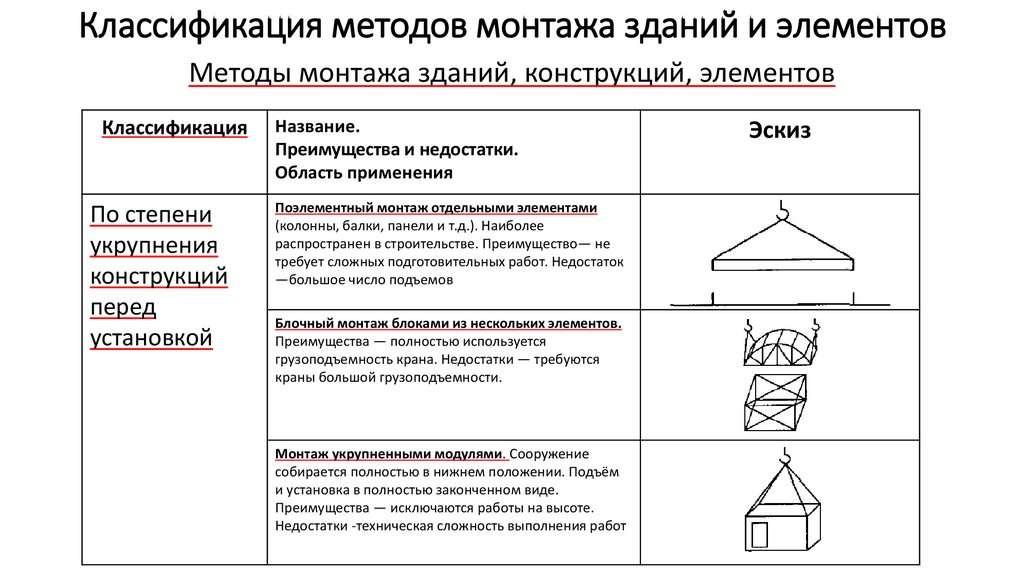 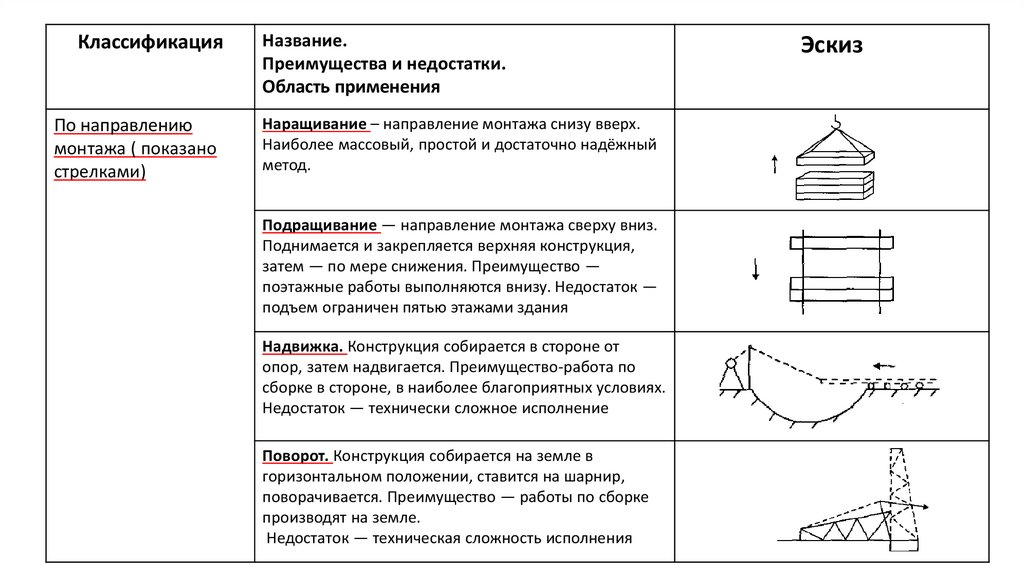 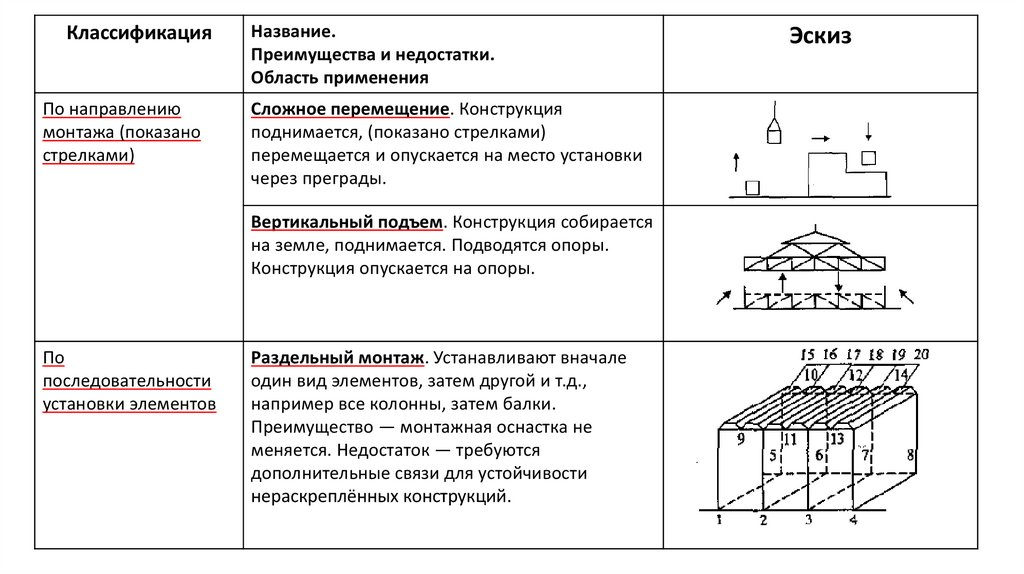 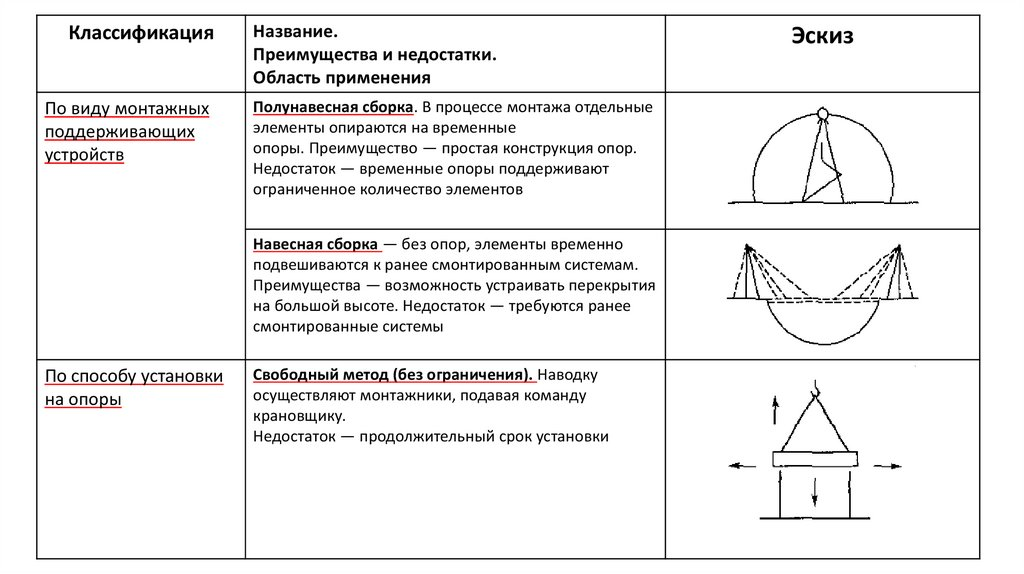 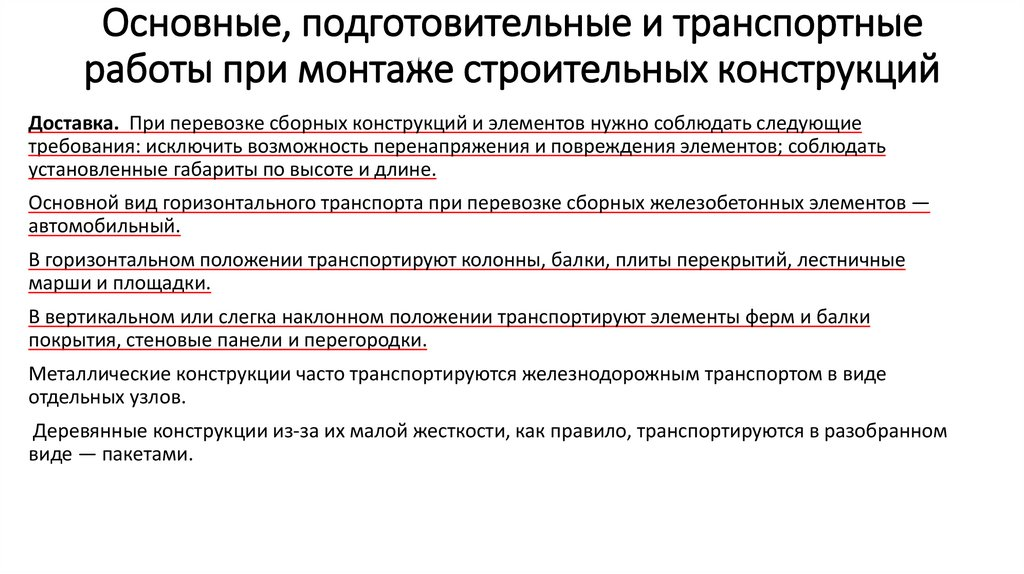 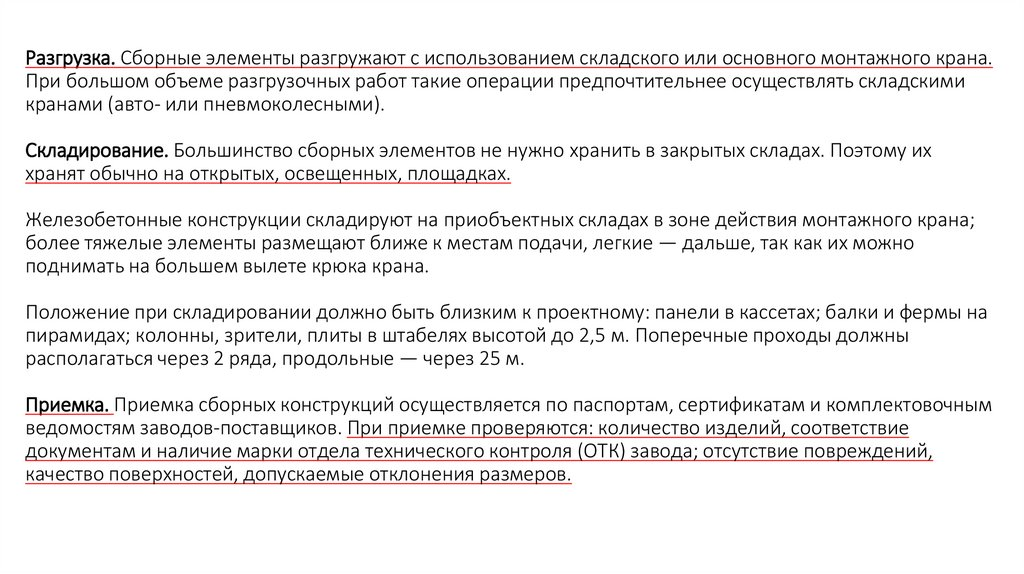 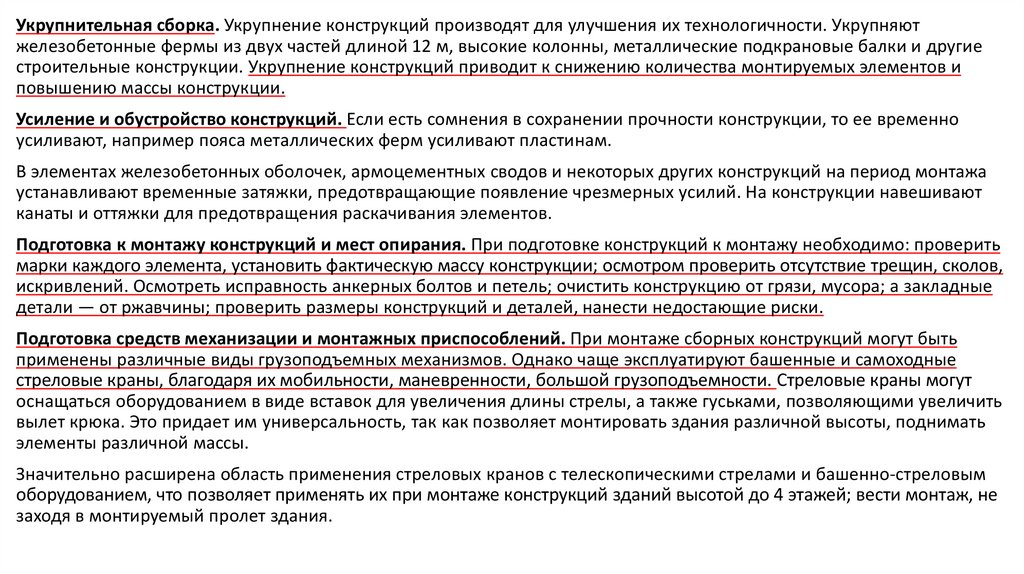 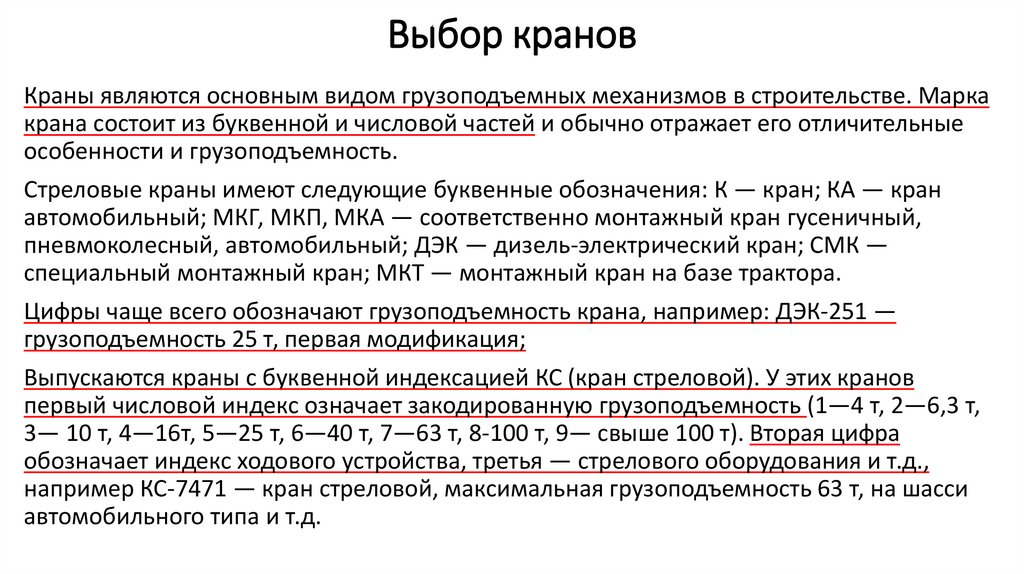 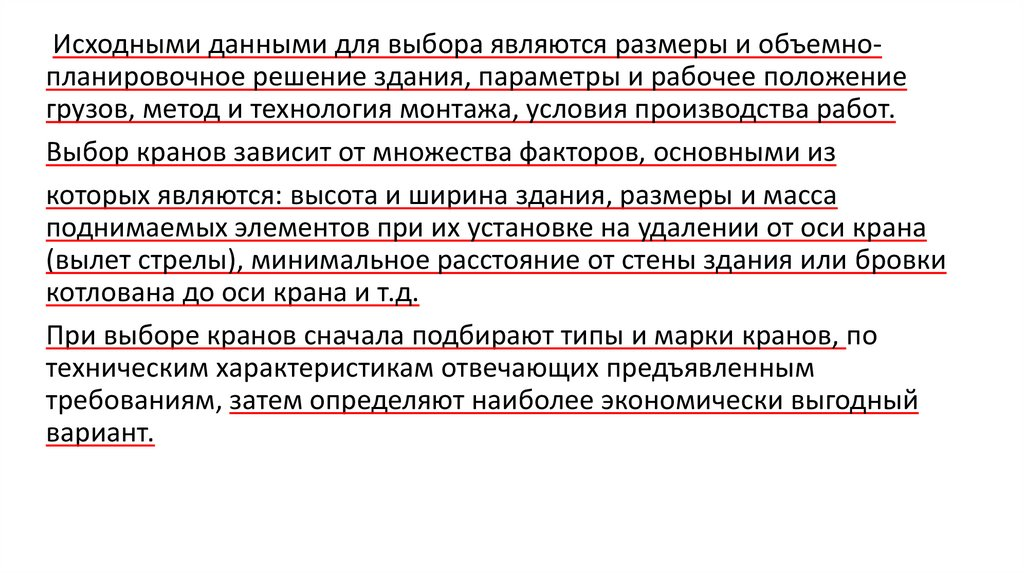 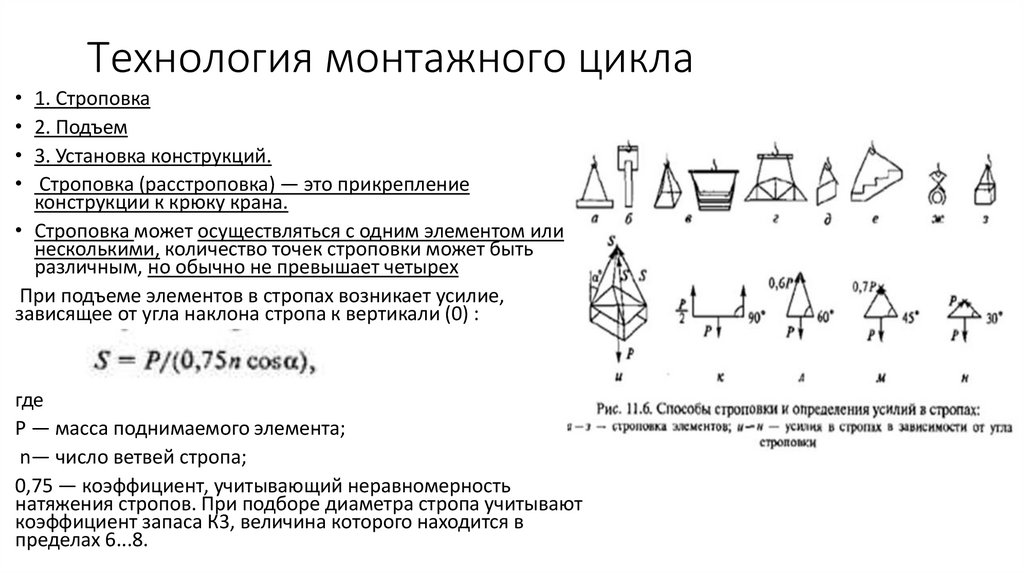 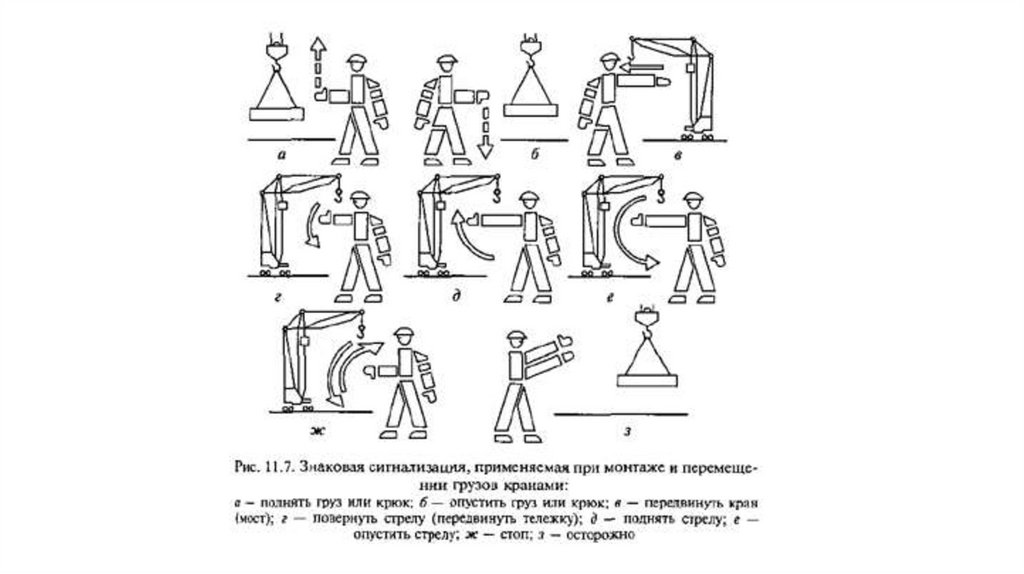 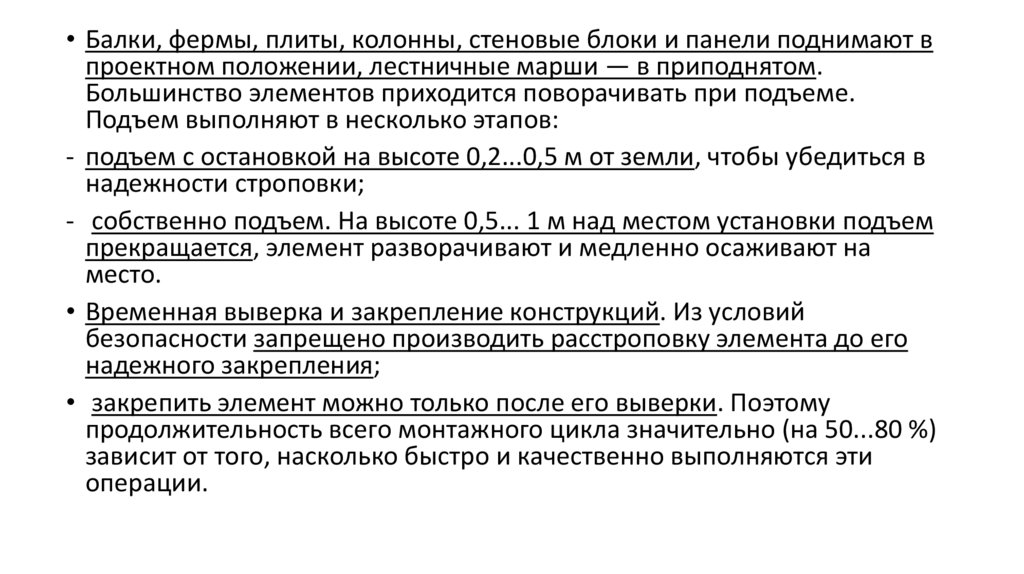 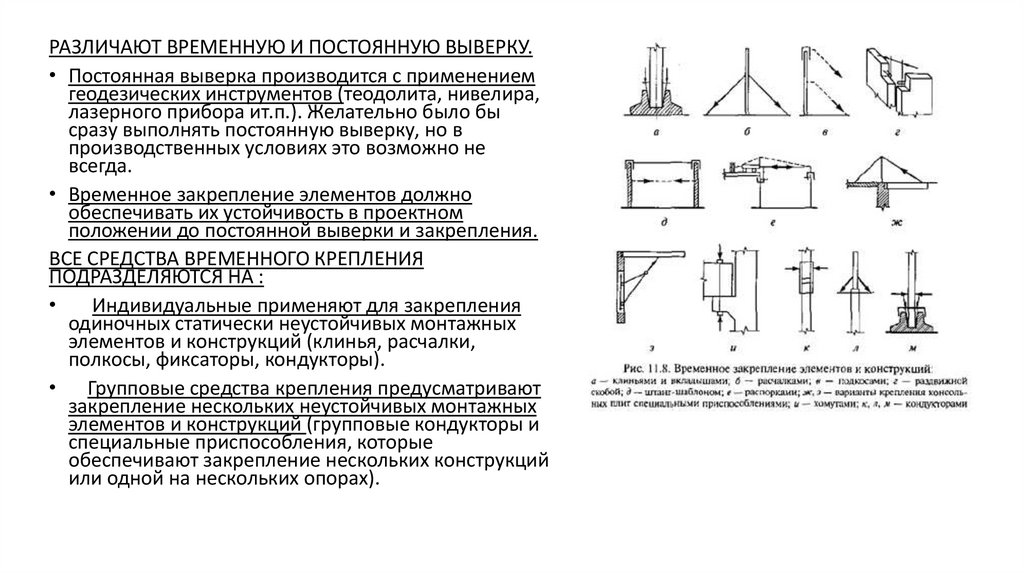 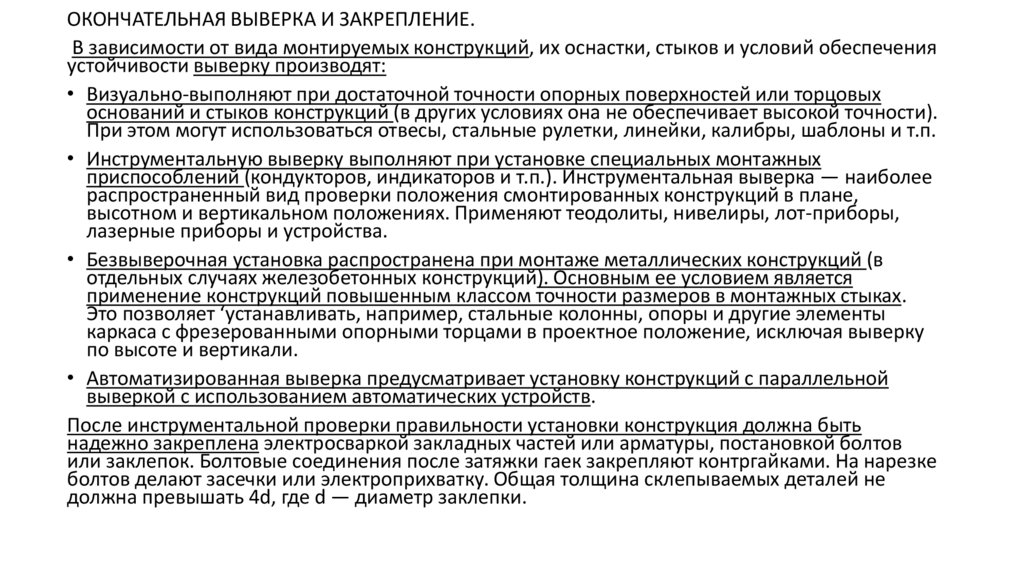 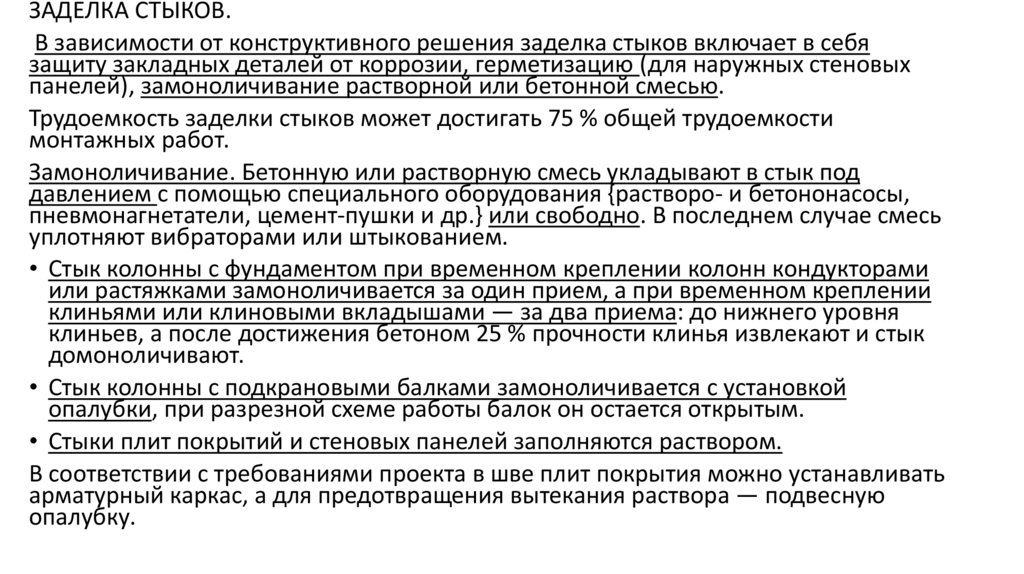 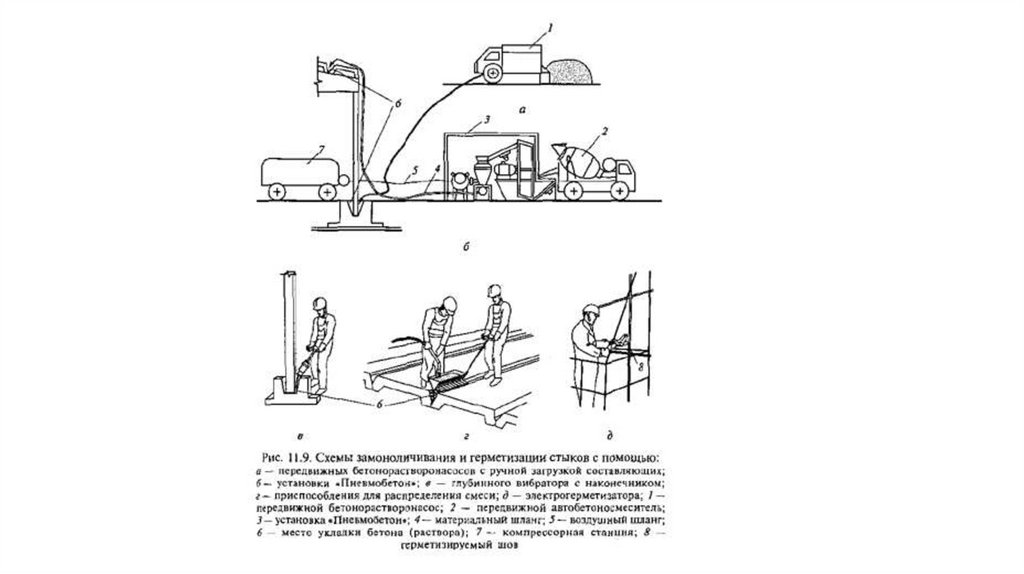 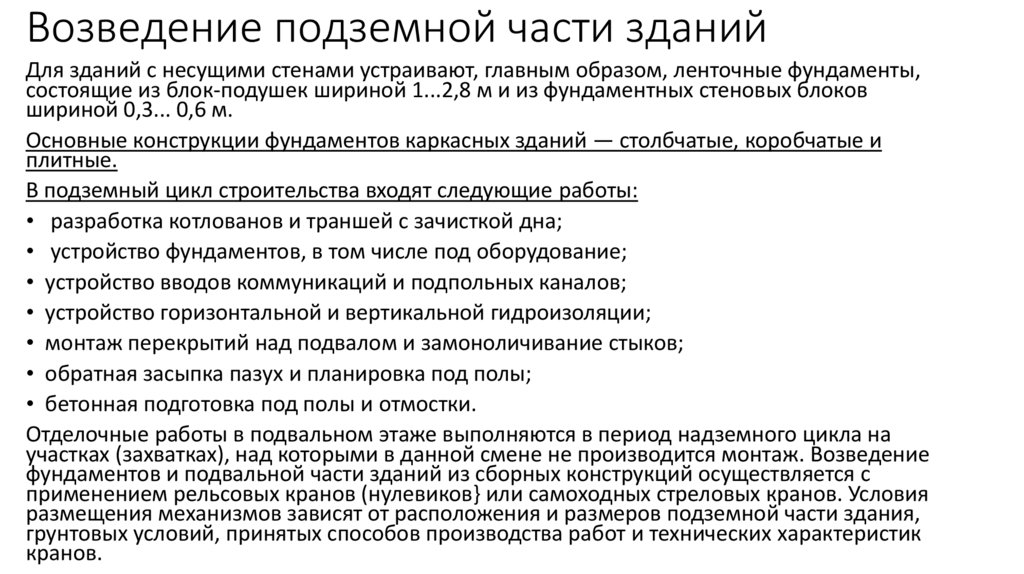 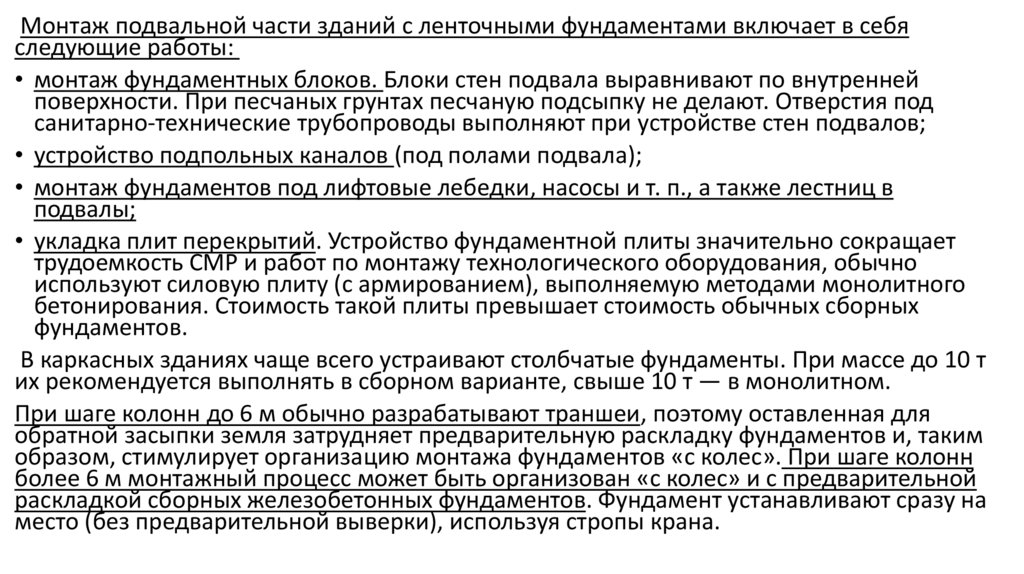 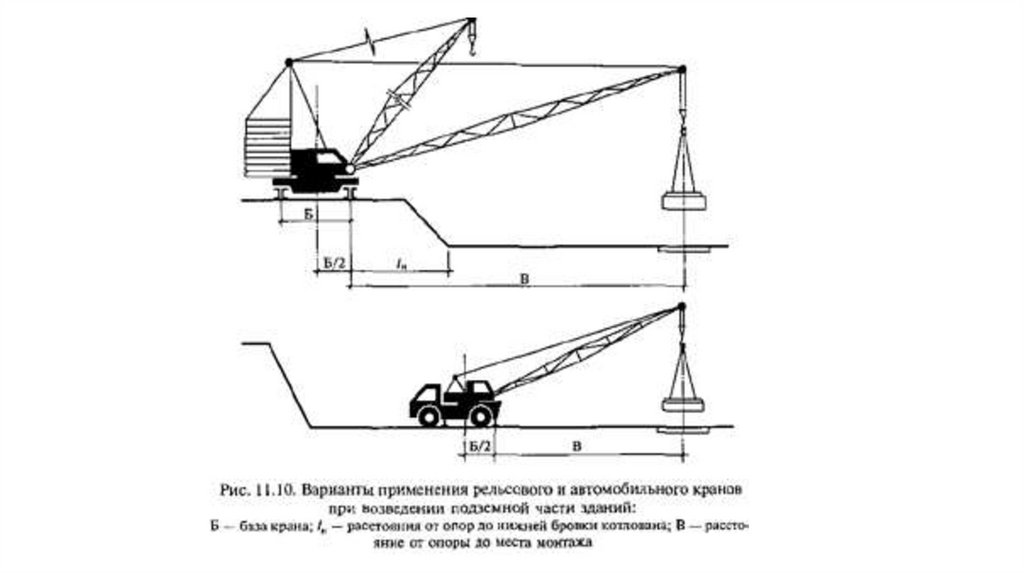 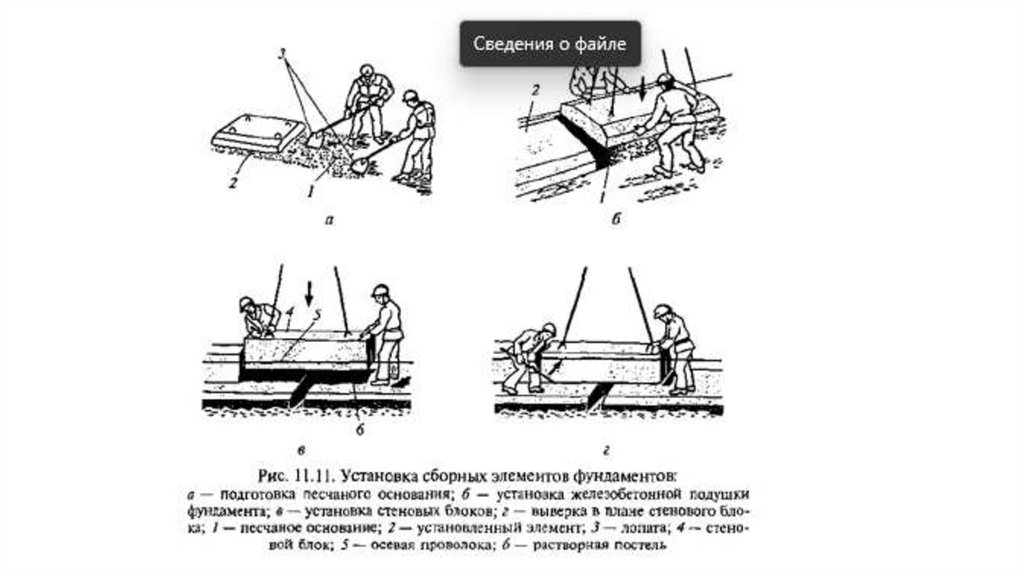 Вопросы для самоконтроля
Классификация методов монтажа 
Основные подготовительные и транспортные работы при монтаже строительных конструкций
Выбор крана 
Технология монтажного цикла
Литература
Технология и организация строительства Соколов Г.К. М.: Издательский центр «Академия», 2021 г.